Improving Efficiency at the APS Cholla Power Plant
Team Members
David Bruce - Secretary, Faculty Advisor Liaison, Vendor Liason/Buyer, Document Coordinator


Caleb Breazeale - Team Leader, Sponsor Liaison, Presentation Coordinator


Joseph Davidson - Treasurer, Website Coordinator
Thanks
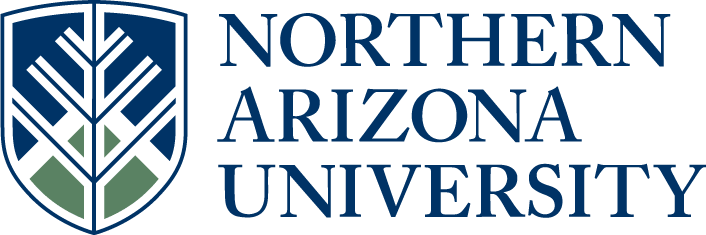 NORTHERN 
ARIZONA 
UNIVERITY
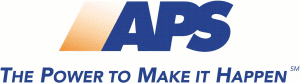 Tim Vachon – APS 
               Project Sponsor

Ralph Bushman – APS 	Technical Advisor
Dr. David Scott – Capstone Instructor

Dr. Niranjan Venkatraman – Faculty 	Technical Advisor
David Bruce
Summary
Project Overview
Background
APS Cholla Plant
Excitation Systems
Procedures
Results
Conclusion
David Bruce
Project Overview
The project goal was to research upgrading the generator
    excitation systems on units 1, 2, and 3 at the APS Cholla 
    Power Plant in Joseph City.

The reason for replacing the excitation systems is to
    improve efficiency and reduce forced outages.

 The project was an investment return study.
David Bruce
APS Cholla Power Plant
Unit 1 - 120 MW Westinghouse 1961

Unit 2 - 297 MW  Siemens / Westinghouse 1978

Unit 3 - 297 MW  Siemens / Westinghouse 1980

Unit 4 - 380 MW   General Electric1978
David Bruce
APS Cholla Power Plant
David Bruce
Coal Fired Generators
David Bruce
Introduction to Excitation Systems
The excitation system provides power to the generator rotor to establish a precisely controllable rotating magnetic field.
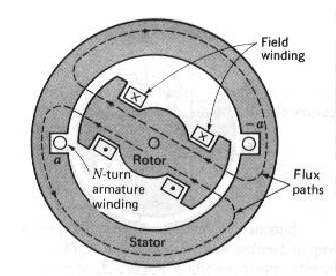 Caleb Breazeale
Unit 1 Rotating Exciter System
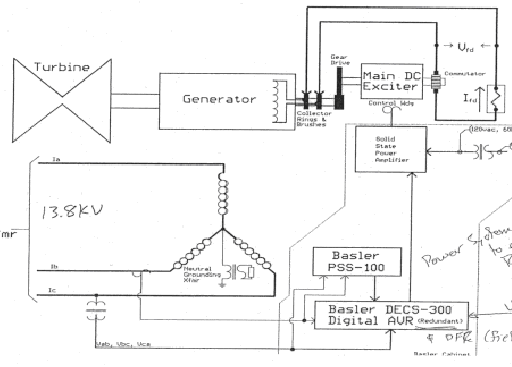 Caleb Breazeale
Units 2 and 3 Rotating Exciter System
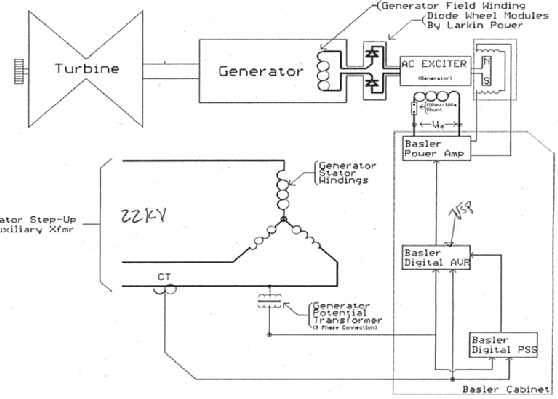 Caleb Breazeale
Static Excitation Systems
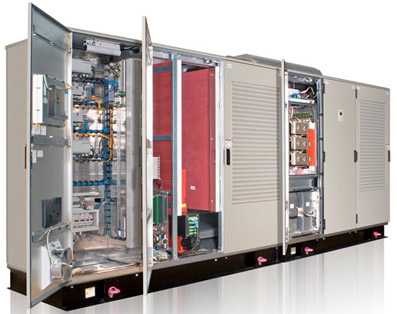 Caleb Breazeale
Thyristor Semiconductor
Static excitation systems rely upon thyristor 
semiconductors to regulate power.
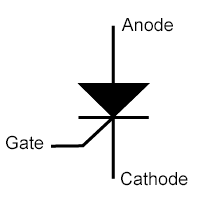 Caleb Breazeale
Digital Regulators
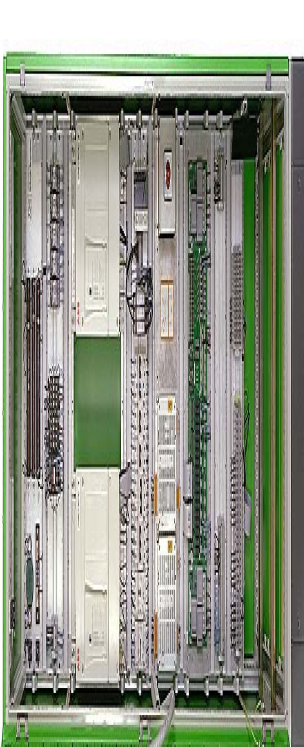 Static excitation systems 
use digital automatic voltage
regulators (AVR) to control the 
thyristor semiconductors.
Caleb Breazeale
Power Potential Transformer
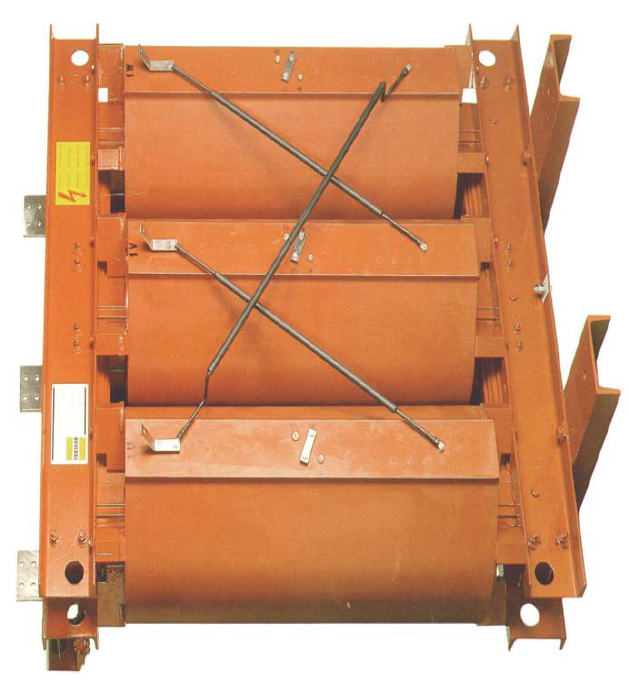 Static excitation systems 
require a power potential
transformer.
Caleb Breazeale
Static Excitation Systems
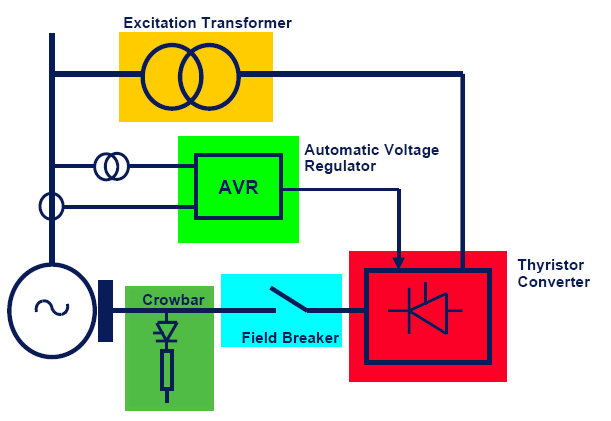 Caleb Breazeale
Units 2 and 3 Collector Assembly
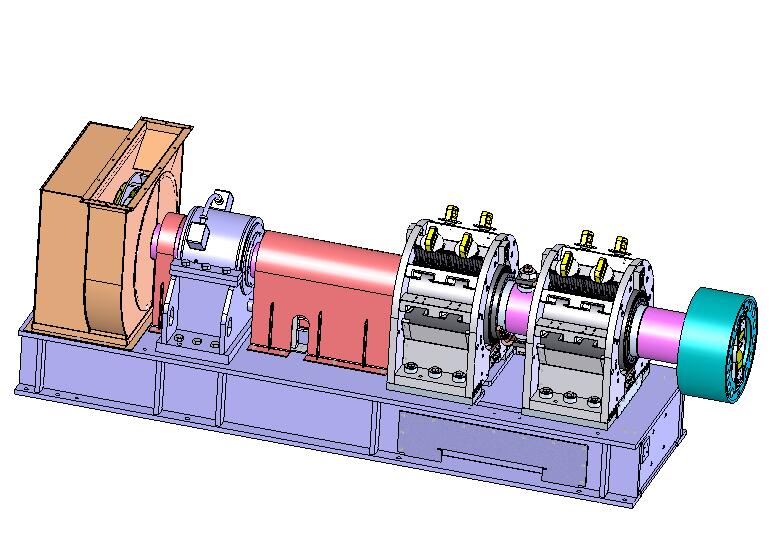 Caleb Breazeale
Benefits for Excitation System Upgrade
Performance Improvements
Quicker response to load changes
More efficient
Generator up-rate
	   
Feature Enhancements
Remote system operation
Reduced operator demand
Data logging

Improved Reliability / Availability 
Redundancy
Reduced maintenance costs
Elimination of moving parts
Parts availability
Siemens exciter meltdown
Caleb Breazeale
Procedures
Analyze costs associated with existing systems

Determine cost of upgrade 

Predict operational costs of upgrade

Determine payback time
Joseph Davidson
Current Operating Conditions
Unit 1 is worth about $112,000 per day.
 Unit 1 has about 1 annual forced outage day due to the  
    exciter system.

 Unit 2 is worth about $265,00 per day.
Unit 2 has about .2 annual forced outage days due to 
    exciter system.
Joseph Davidson
Budget Quotes
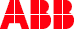 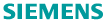 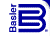 Joseph Davidson
ABB Unit 1 Budget Quote
Joseph Davidson
ABB Units 2 & 3 Budget Quote
Joseph Davidson
Efficiency Improvement
Unit 1: 160 kW (from APS)

Units 2 & 3: 0 kW (assumed)
Joseph Davidson
Investment Payback Model
INSTALLED SYSTEM COST ($)
PAYBACK YEARS     =
CAPACITY VALUE + REPLACEMENT CAPACITY VALUE + REDUCED OUTAGE VALUE
($/year)
Efficiency improvement
value ($/year)
Joseph Davidson
Model Parameters
Energy: $ .038 / kWh

Replacement Capacity: $100/kW/year

Unit 1 Capacity: 122,500 kW

Unit 1 Cost: $1,327,109 (averaged)

Units 2 / 3 Capacity: 290,000 kW

Units 2 / 3 Cost: $2,402,109 (averaged)
Joseph Davidson
Unit 1 Payback
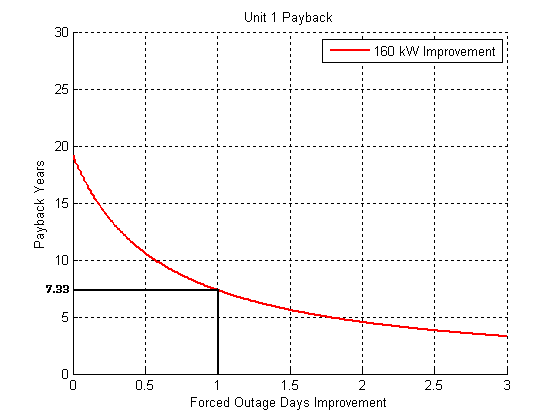 Joseph Davidson
Units 2 & 3 Payback
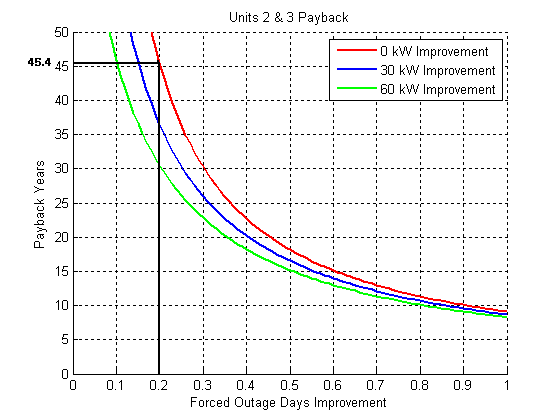 Joseph Davidson
Requirements / Results Comparison
All of the static excitation systems that were quoted met the minimum electrical, environmental, and mechanical requirements.

The key requirement of payback years was determined.

Unable to determine exact efficiency improvement of units 2 and 3.
David Bruce
Project Deliverables
System quotes

Research information gathered

Payback model and results
Matlab source code
Excel files
David Bruce
Lessons Learned
Be specific when requesting quotes.

Allow ample time for vendors to produce a quote.
David Bruce
Possible Future Refinements
Catastrophic failure consideration 

Old equipment value

Generator up-rate value
David Bruce
Conclusion
Unit 1 – Worth it, the investment payback time is about 7                   
                 years.

Units 2 & 3 – Not as good of an investment.  With existing    
                         reliability, the payback time is about 45 years.
David Bruce
Hours Spent on Project
Problem Identification and Requirements ~ 20 man-weeks
	- Project proposal- ensured we fully understood what APS wanted
Research ~ 9 man-weeks  
	- Gathered generator performance information.
	- Identified excitation systems.
Vendor communication ~ 9 man-weeks 
	- System Quotes
Results ~ 9 man-weeks
    - Payback model
David Bruce
Questions ?
Poster
Room A, 2nd floor DuBois Center


Website
www.cens.nau.edu/Academic/Design/D4P/EGR486/EE/08-Projects/APSCholla/
David Bruce